Nêu các bước khi giải bài toán liên quan đến rút về đơn vị.
Bài toán liên quan đến rút về đơn vị
(tiếp theo)
Các bài toán liên quan đến rút về đơn vị thường được giải bằng hai bước:
+ Bước 1: Tìm giá trị của một trong các phần 
    bằng nhau (thực hiện phép chia)
+ Bước 2: Tìm số phần bằng nhau của một giá trị
   (thực hiện phép chia)
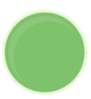 2
Tìm giá trị của một phần 
trong các phần bằng nhau
?
Tìm số phần bằng nhau của một giá trị
?
Có 63kg gạo đựng đều trong 9 túi. Hỏi nếu có 42kg gạo thì cần mấy túi như thế?
Bài làm:
Tóm tắt:
Số ki-lô-gam gạo trong mỗi túi là:
		63 : 9 = 7 (kg)
Số túi cần để đựng 49kg gạo là:
		42 : 7 = 6 (túi)
63kg: 9 túi
42kg: …túi?
Đáp số: 6túi
Cách giải bài toán này có điểm gì khác với các bài toán liên quan đến rút về đơn vị đã học?
Bước tính thứ hai chúng ta không thực hiện phép nhân mà thực hiện phép chia?
Luyện tập
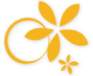 Bài 1 :
Có 40kg đường đựng đều trong 8 túi. Hỏi 15kg đường đựng trong mấy túi như thế?
Chọn đáp án đúng:
Bài làm:
Mỗi túi đựng số ki-lô-gam đường là:
	40 : 8 = 5 (kg)
Số túi cần để đựng 15kg đường là:
	15 : 5 = 3 (túi)
			Đáp số: 3 túi
Tóm tắt:
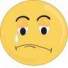 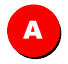 5 túi
40kg: 8 túi
15kg: …túi?
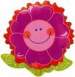 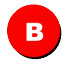 3 túi
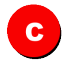 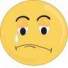 3 kg
Luyện tập
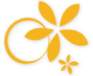 Bài 2 :
Có 4 cái áo như nhau thì cần có 24 cái cúc áo. Hỏi có 42 cúc áo thì dùng cho mấy cái áo như thế?
Chọn đáp án đúng:
Bài làm:
Số cúc áo cần cho 1 cái áo là:
24 : 4 = 6 (cúc áo)
Số áo loại đó dùng hết 42 cúc áo là:
42 : 6 = 7 (cái áo)
                         Đáp số: 7 cái áo
Tóm tắt:
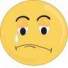 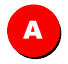 7 cúc áo
24 cúc áo: 4 áo
42 cúc áo: …áo?
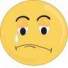 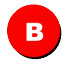 6 cái áo
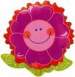 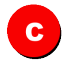 7 cái áo
Luyện tập
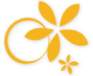 Bài 3 :
Cách làm nào đúng, cách làm nào sai?
24 : 6 : 2 = 4 : 2 
                   = 2
b) 24 : 6 : 2 = 24 : 3 
                    = 8
Đ
S
c) 18 : 3 x 2 = 18 : 6 
                    = 3
d) 18 : 3 x 2 = 6 x 2 
                     = 12
Đ
S